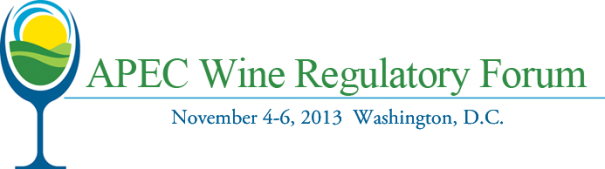 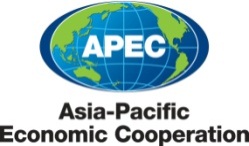 合并证书Consolidation of Certificates
中华人民共和国国家质量监督检验检疫总局
进出口食品安全局王中岳
General Administration of Quality Supervision, Inspection and Quarantine of the People's Republic of China
Import & Export Food Safety Bureau
Mr.  Wang Zhongyue
1
1. 合并证书的优点Advantages of Consolidating Certificate

2. 合并证书的挑战
  Challenges of Consolidating Certificate

3. 一些建议
  Some suggestions
2
Advantages of Consolidate Certificate
（1）是多种证书合一，整合了酒类贸易过程中需要的多个证书。
  Consolidate many kinds of certificates into one during the trade of alcoholic beverage. 

目前各国食品贸易中需要的证书多种多样，如原产地证书、真品证书、自由销售证书、卫生证书等，将上述证书合并，便于查验，有利于贸易的顺利进行。
There are many kinds of required certificates in the food trade, for example, Certificate of Origin/Health/Authenticity/Free Sale, The consolidation of them is convenient for inspection and good for the smooth trade.
3
Advantages of Consolidate Certificate
（2）能够使证书信息更全面，便于产品追溯。
  make the certificate information more comprehensive and good for product traceability.

  如上所述，合并证书整合了多个贸易证书，使证书信息更为全面，并减少各种不同证书的信息重复及出证成本，同时信息更为具体，便于对产品进行追溯。
    Reduce the repeated information in different certificates and the cost of certificate issuing, and the more detailed information is convenient for the product traceability.
4
Advantages of Consolidate Certificate
（3）有利于政府的监管。
  Good for the government supervision. 

  多种证书的合一，有利于政府对证书的监管，对证书信息的审核。
    The consolidation of certificates, is good for the government supervision on certificate and verification on the certificate information.
5
Advantages of Consolidate Certificate
（4）便于进行证书的真伪核查。
  Convenient for the verification of the certificate authenticity.

  通过证书合并，签发机构也具有唯一性，使证书真伪核查工作得到简化。
    By consolidating certificates, the issuing authority becomes unique, simplify the verification of the certificate authenticity.
6
Advantages of Consolidate Certificate
（5）利于环保。
    Good for environmental protection.

  通过证书合并，减少证书数量，利于环保。
    By consolidating the certificates, it will reduce the numbers of certificates, it is beneficial to environmental protection.
7
Challenges of Consolidate Certificate
（1）政府部门间的协调。
    Coordination between government

  各国对酒类产品可能有多个部门从不同角度进行监管，因此合并证书不仅需要出口国政府部门间的协调一致，还需要与进口国主管部门机构的协调，双方需要长时间的磋商及沟通。
    Different countries may have several departments to supervise alcoholic beverage products from different aspects, both exporting and importing countries need to coordinate their different departments to consolidate the certificate. It will take long time for exporting and importing country to negotiate on the consolidated certificate.
8
Challenges of Consolidate Certificate
（2）转口贸易问题。
    Transit Trade issues.

  酒类贸易渠道复杂，一瓶酒可能经过多次转口后，才到达中国口岸，期间易造成证书的缺失。
    The trade channels of alcoholic beverage products is complex, a bottle of wine may transit by many ports before it arrives at port of China, it may cause the missing of certificate.
9
Challenges of Consolidate Certificate
（3）对证书信息的确认。
    Verification of the information of the certificate.

  出口国的政府机构应当对合并证书内的信息进行确认，确保其真实有效，以利于今后对产品的追溯。
    The competent authority of exporting country should verify the information filled-in the consolidated certificate, to ensure its authenticity to facilitate tracing the product in future.
10
Some suggestions
合并证书从目前来看是初步的尝试，今后还需不断的完善，如建立电子信息平台以防止证书的造假，以及应对转口贸易等问题。
    The consolidated certificate is a new attempt, it needs continuously improvements, such as establishing e-information platform to prevent the forge of certificate and coping with the transit trade issues.
11
谢谢！
Thanks！
12